Divergent DoersGroup 8
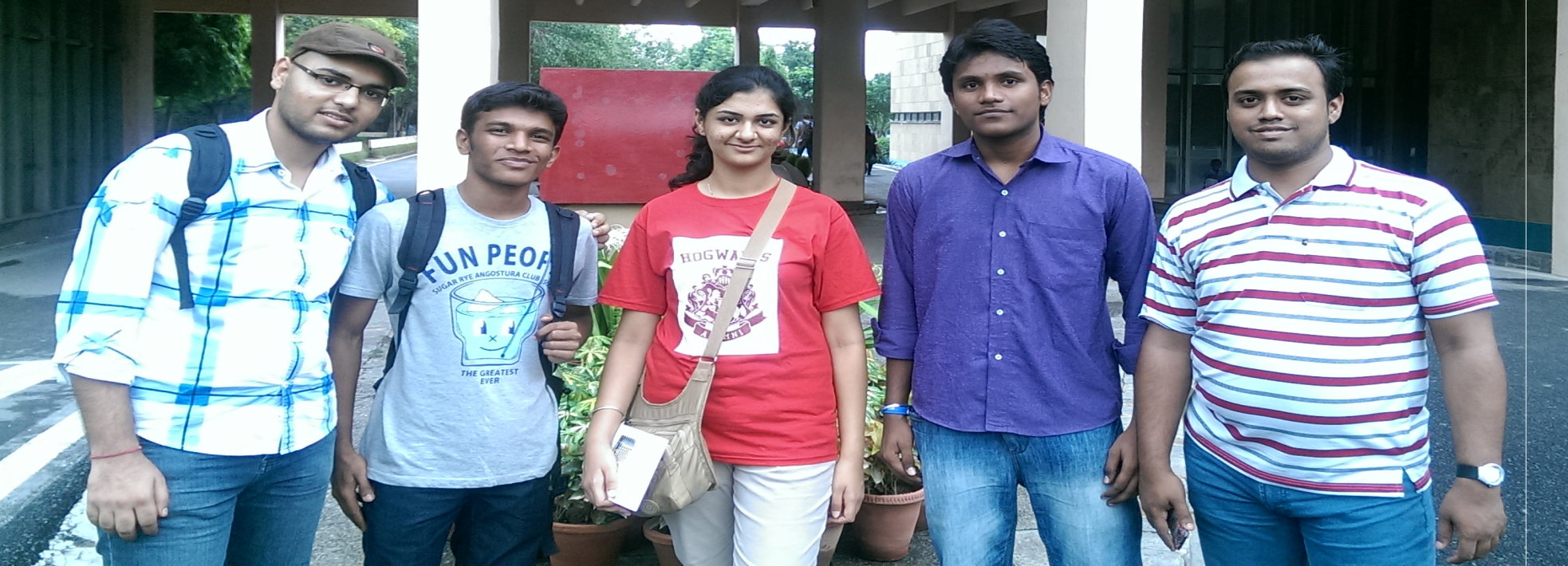 Rheeya Uppaal (TL)
Piyush Gupta
Sumedh Raut
T. Madhu Babu
Onkar Athalekar
The Ideas That Almost Made It!!!
Reusing and Recycling of Old & Scrap Cloths

Burger Cover

Portable Washing Machine
The Brick Wall – A problem Statement
Men need a shaving substitute while travelling because they tend to forget to carry a shaving kit or they find it inconvenient to carry the entire kit.
Your Solution – A New Kit
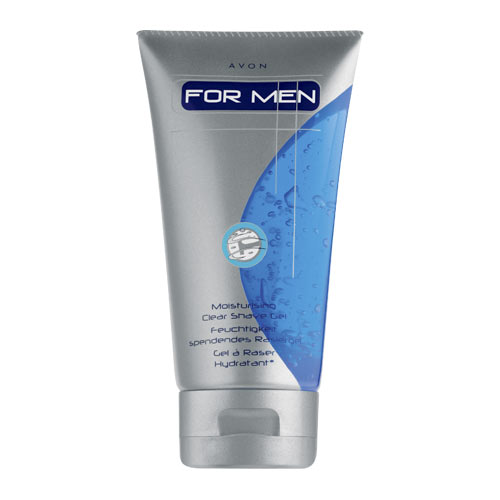 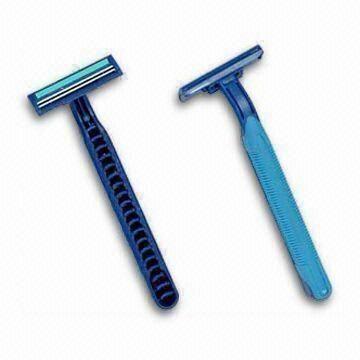 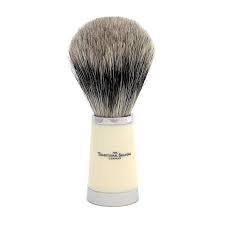 Our Innovation
Twin blade
Push button
Gel tube
Slit 
Shaving brush
What Inspired Us???
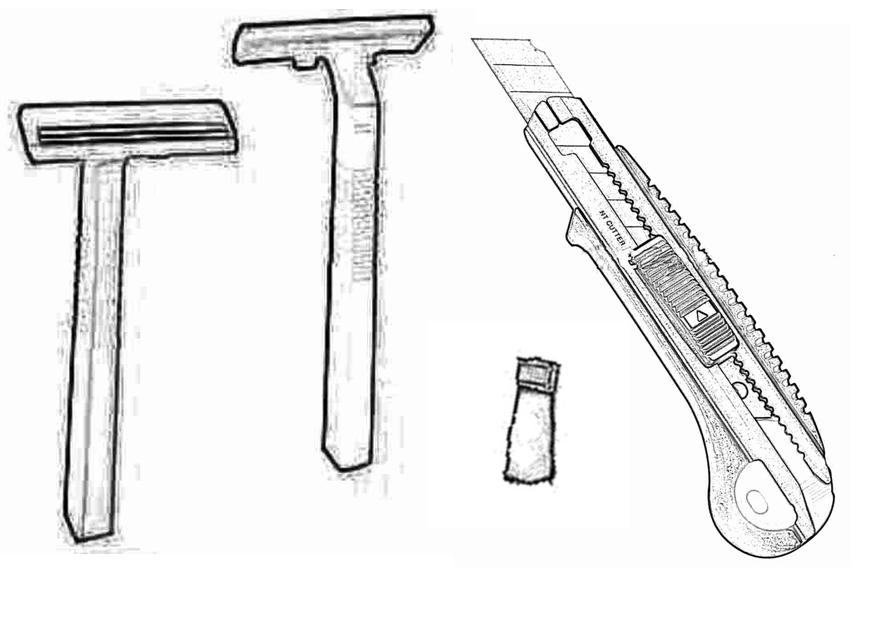 Idea Consideration
IMPACT
Reducing cost and increasing convenience
MARKET
Consumers forgetting their shaving kits
Consumers who feel inconvenienced to carry shaving kits
Use and throw razor market
COMPETITION
Industry giants
Other use and throw razor manufacturers
The Thinking Hats
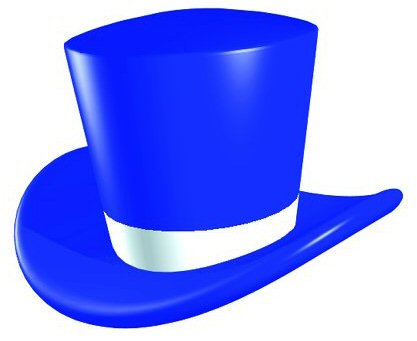 Kept the team’s focus on the specifics of the       product and the problem
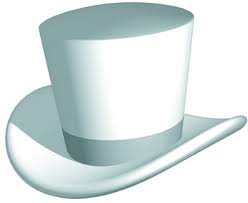 Section of men forget to carry shaving kit while travelling
However, statistical data required
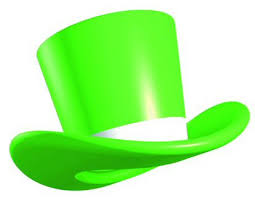 Sliding cutter mechanism
 Integrated gel and brush
 Can be extended to toothbrush and paste
The Thinking Hats
3 in 1
Space efficient
Economic substitute for a new kit
Easy to manufacture
Disposable
Wide target audience
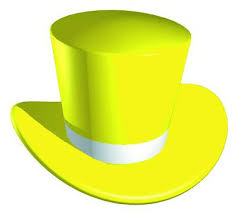 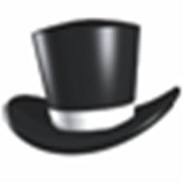 Uncertainty
Not beneficial for long term use
Small size of brush
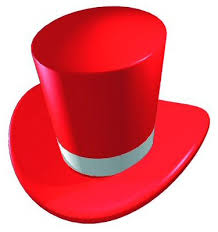 Can alter the world of shaving for the better
Preferable for temporary use
SCAMPER
Substitute
Combine
Adapt
Modify/Magnify/Minify
Put to another use
Eliminate
Rearrange
The Execution Barriers
Finance
Funds
Collaboration
Marketing
Brand creation and management
Surveys and feedbacks required
Promotional strategy
Strategy
Penetration
Diversification
THANK YOU!!!